Chào mừng các em đến với tiết
ĐẠO ĐỨC
Lớp 2
KHỞI ĐỘNG
Trò chơi: “Hãy gọi tên tôi”
2
3
1
5
6
4
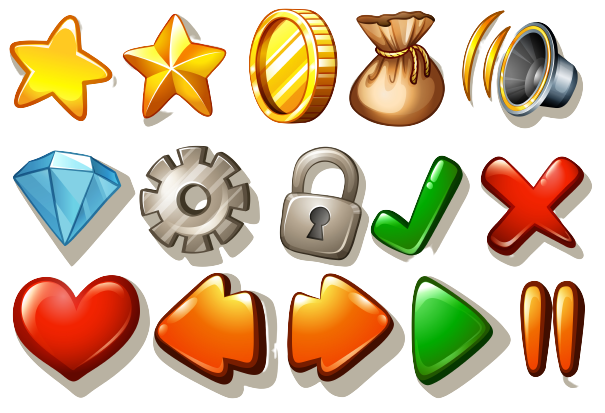 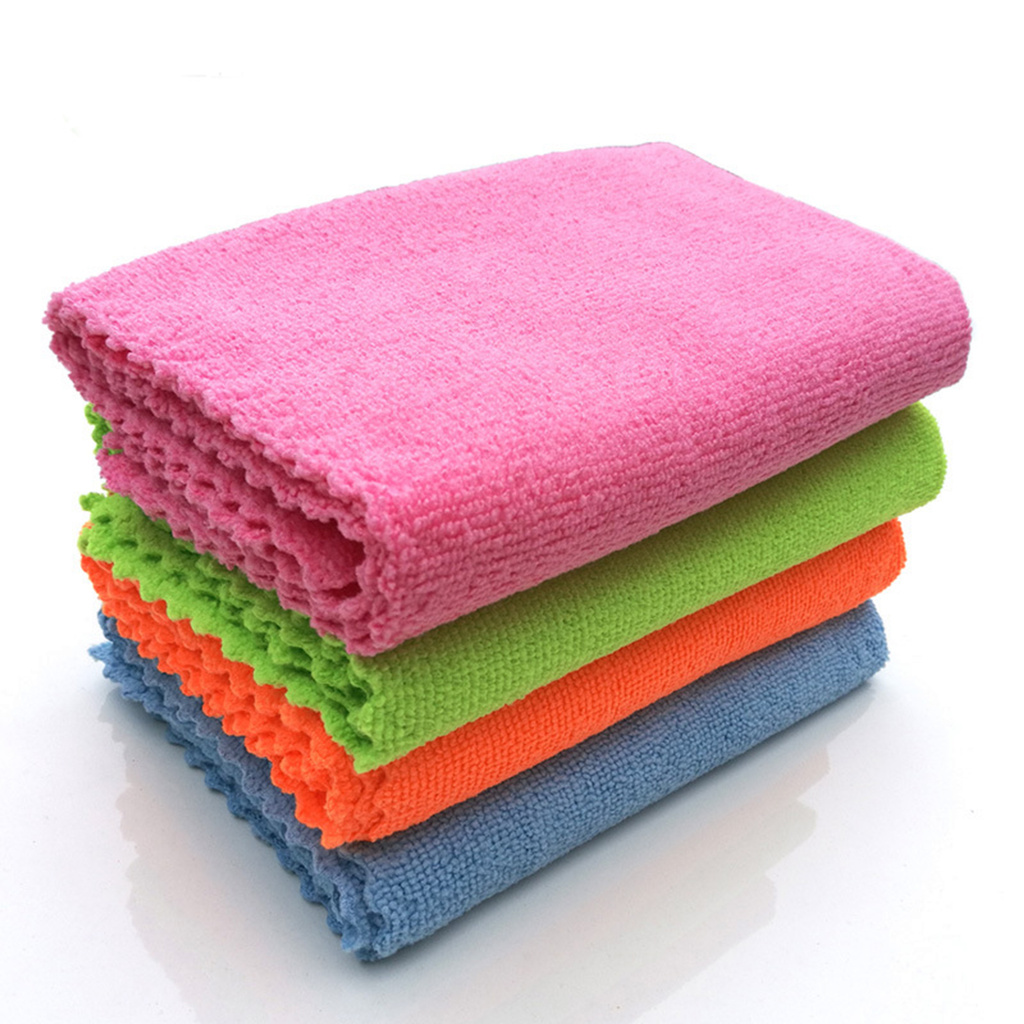 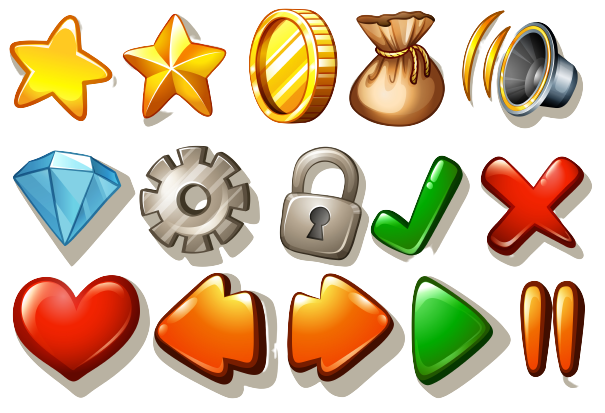 Khăn vải
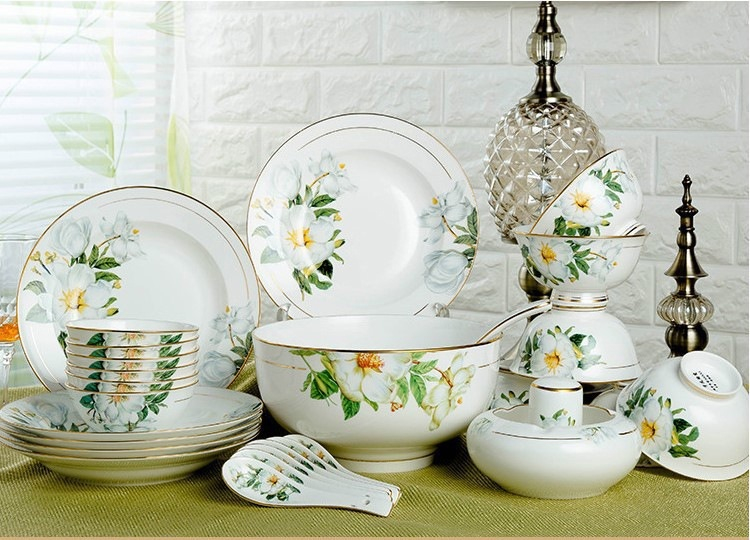 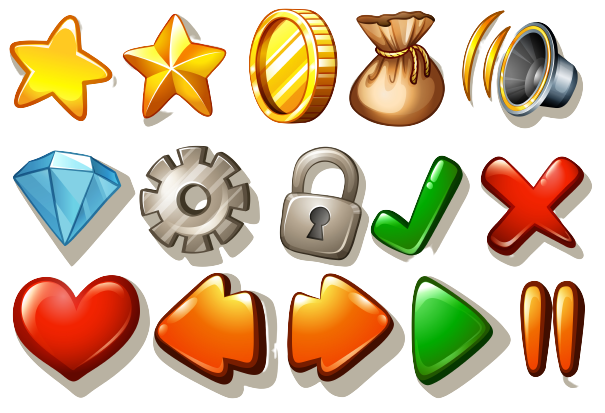 Bát, đĩa, thìa sứ
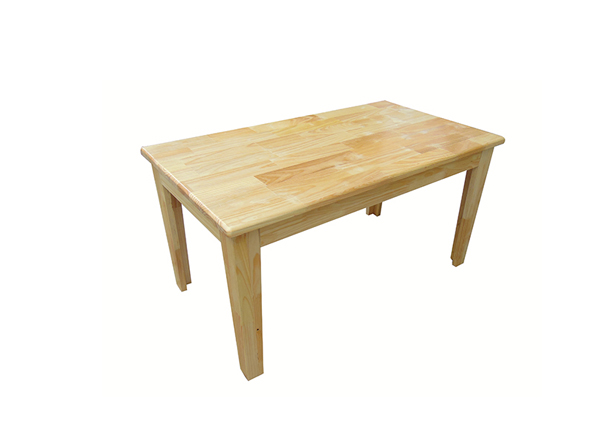 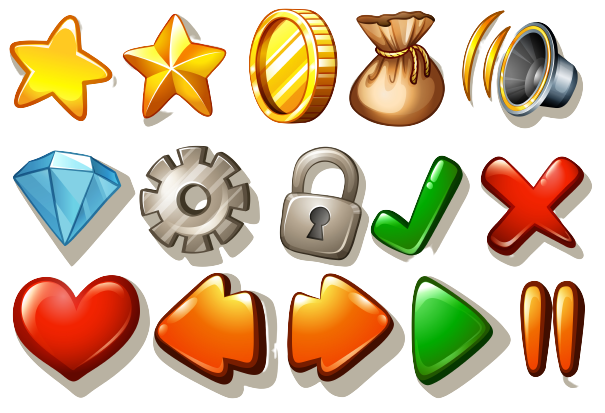 Bàn gỗ
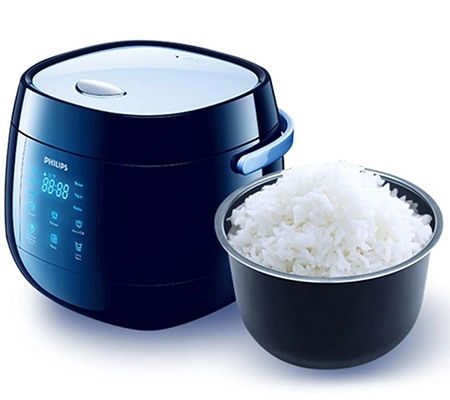 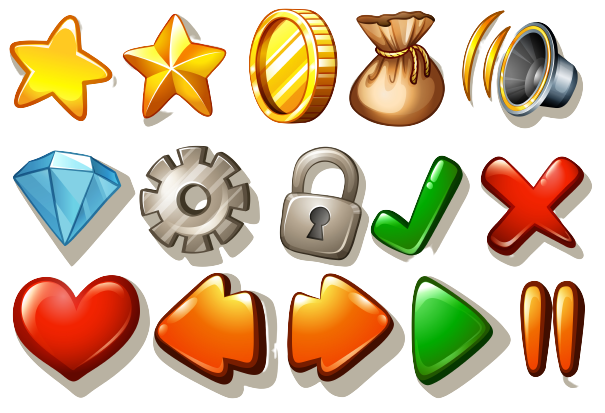 Nồi cơm điện
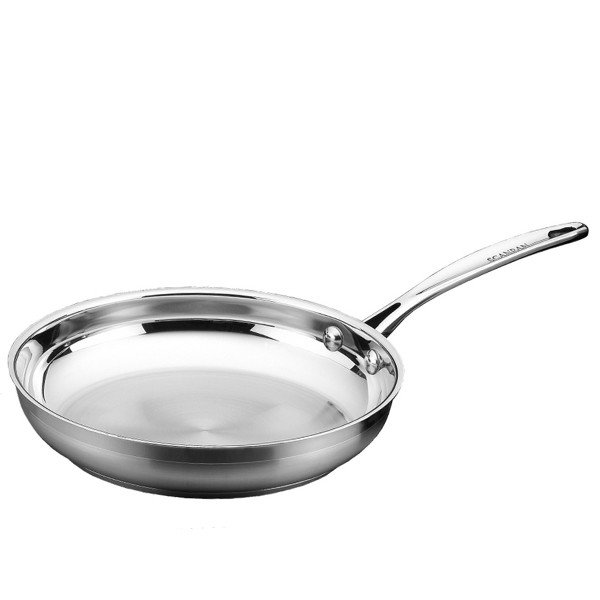 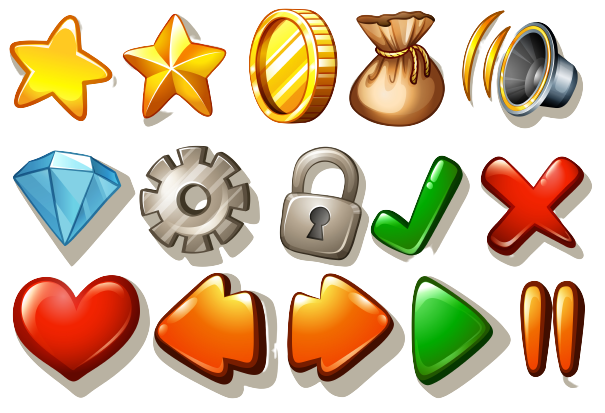 Chảo kim loại
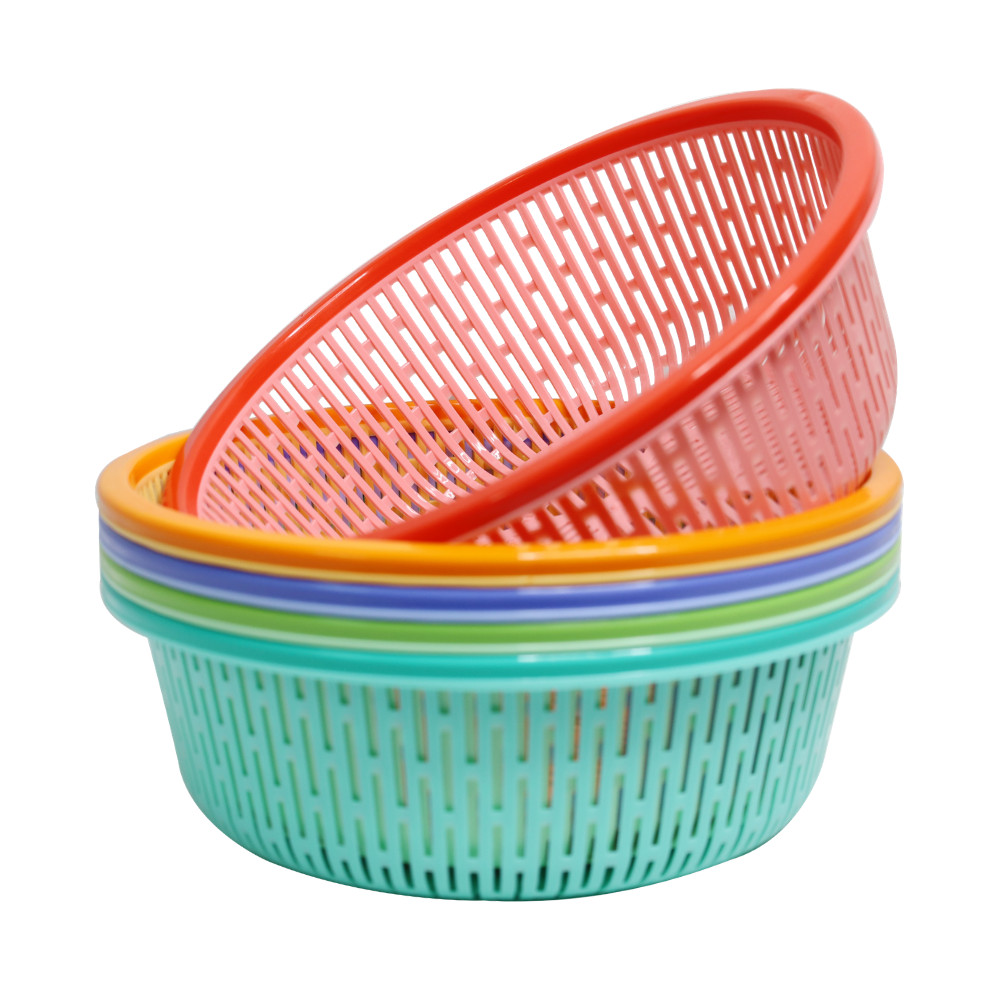 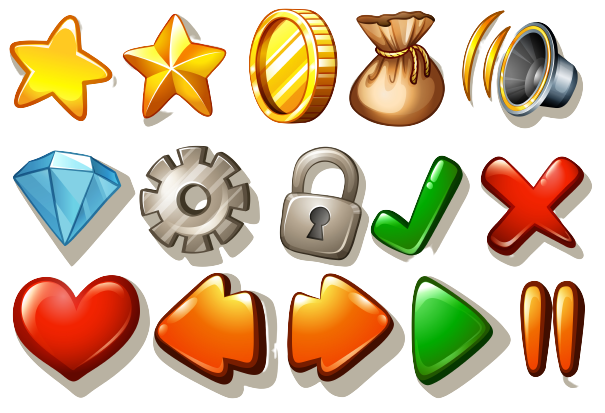 Rổ nhựa
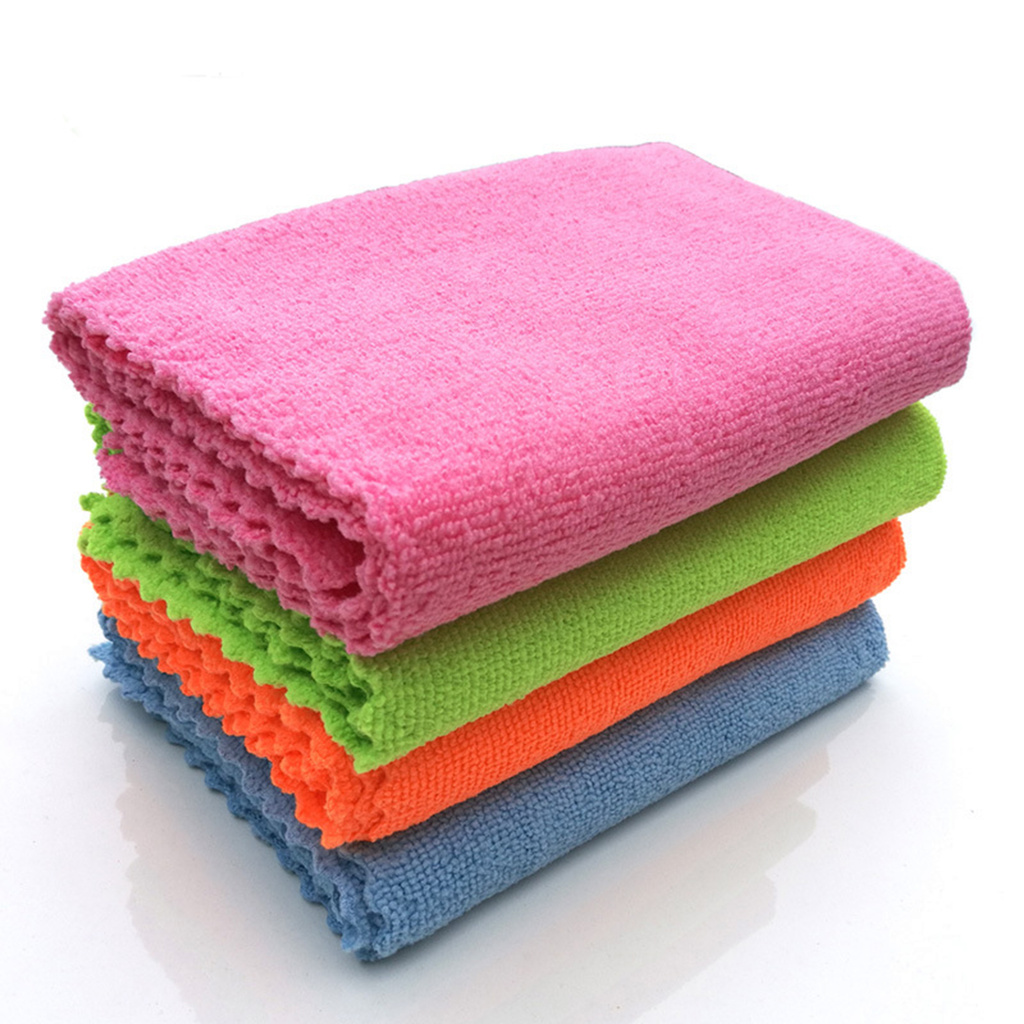 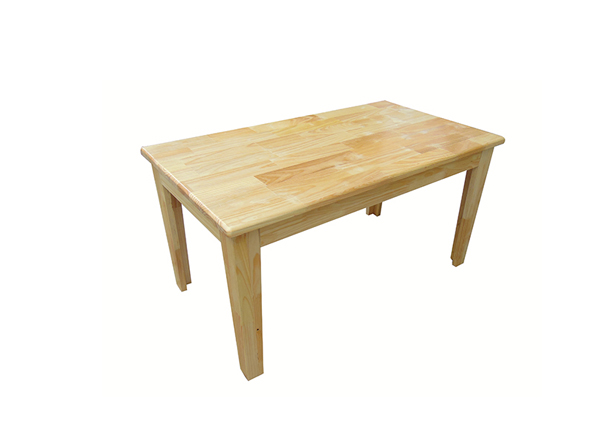 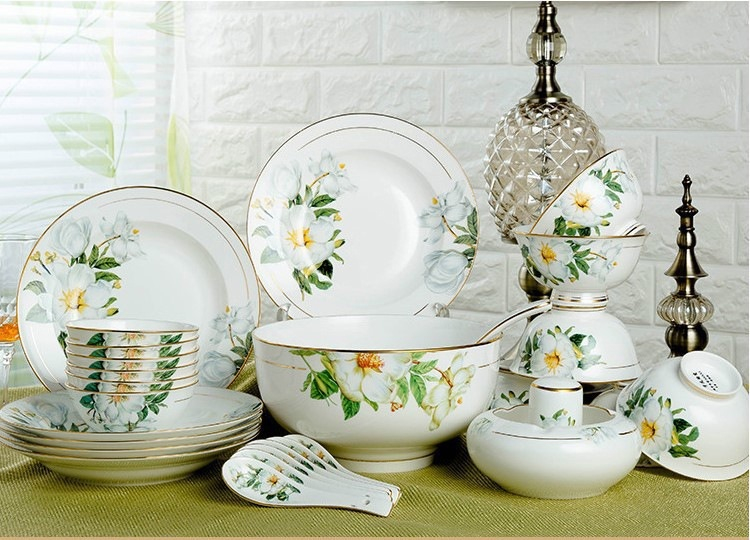 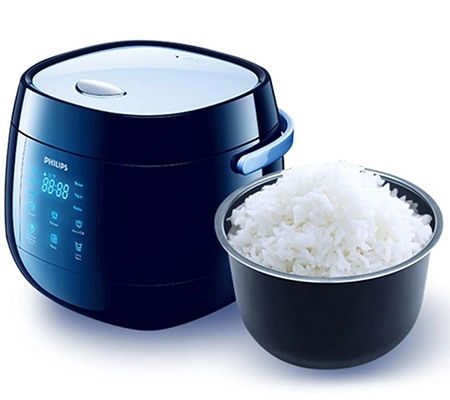 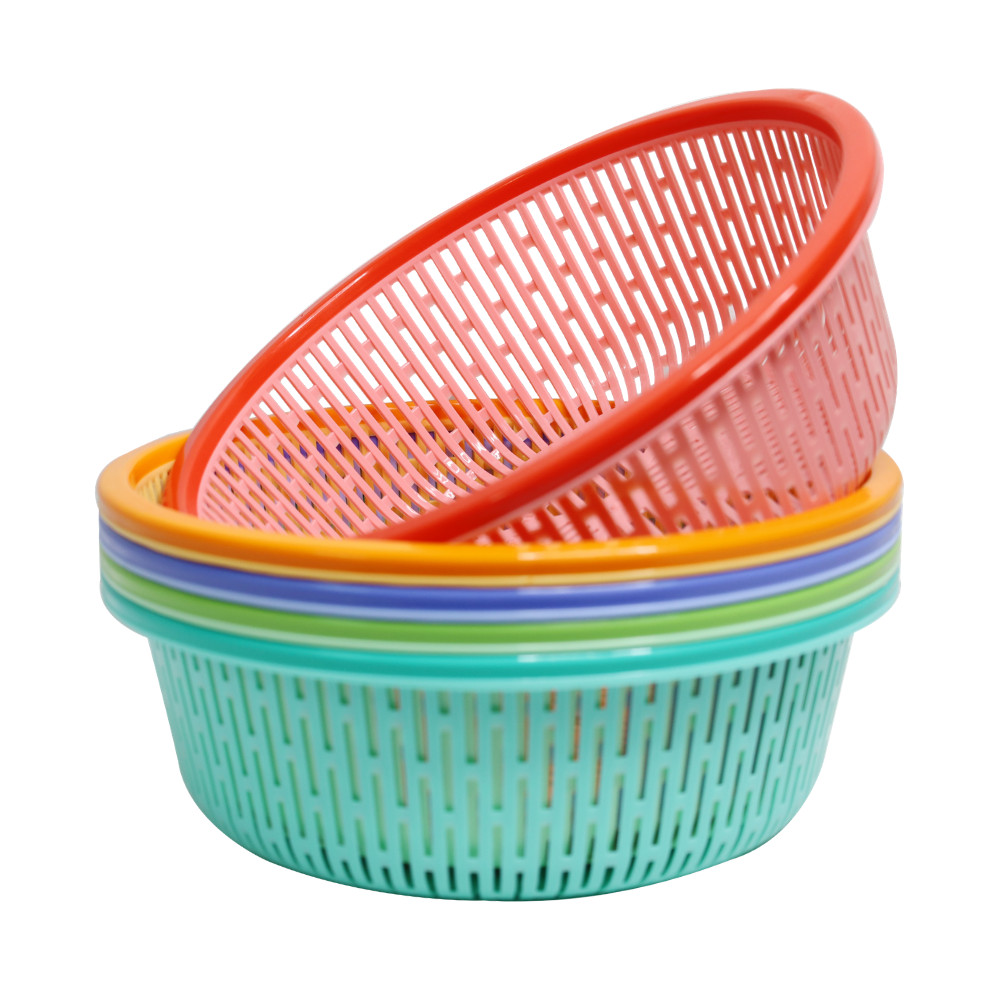 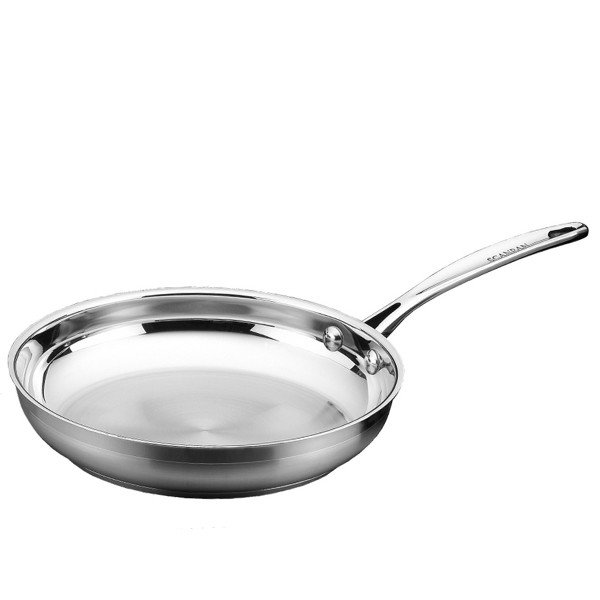 Chúng ta cần bảo quản thế nào cho đúng cách?
Một số cách làm để bảo quản đồ dùng gia đình
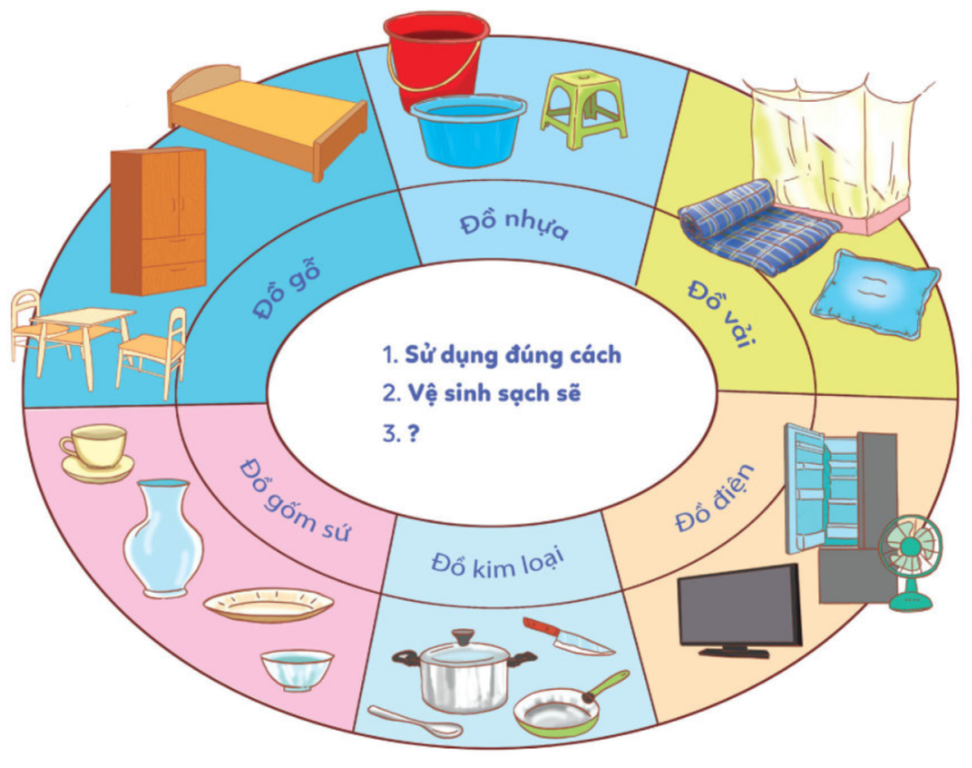 1. Sử dụng đúng cách
2. Vệ sinh sạch sẽ
3. Cất vào đúng vị trí.
4. Đánh dấu vào đồ dùng để tránh thất lạc.
…
Bài 9:BẢO QUẢN ĐỒ DÙNG GIA ĐÌNH
(Tiết 2)
LUYỆN TẬP
1. BÀY TỎ Ý KIẾN
Em đồng tình hoặc không đồng tình với việc làm nào dưới đây? Vì sao?
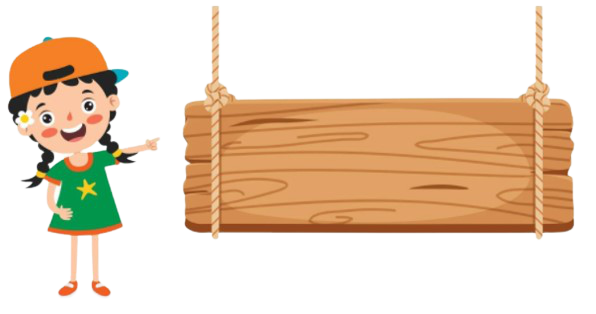 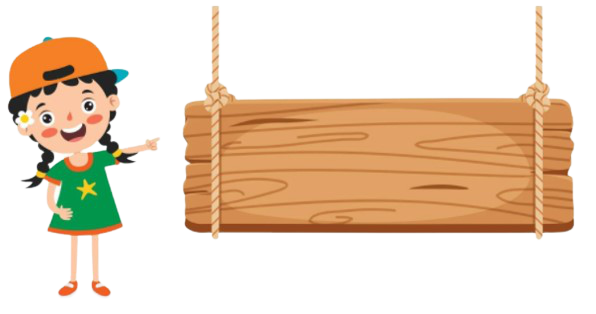 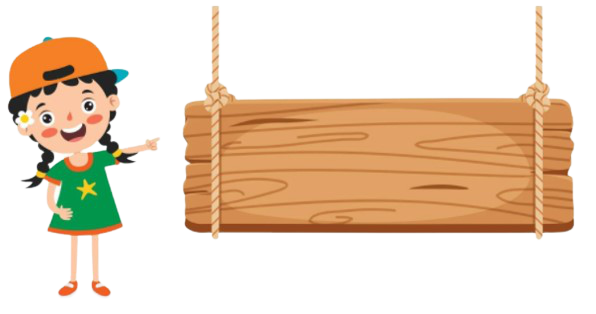 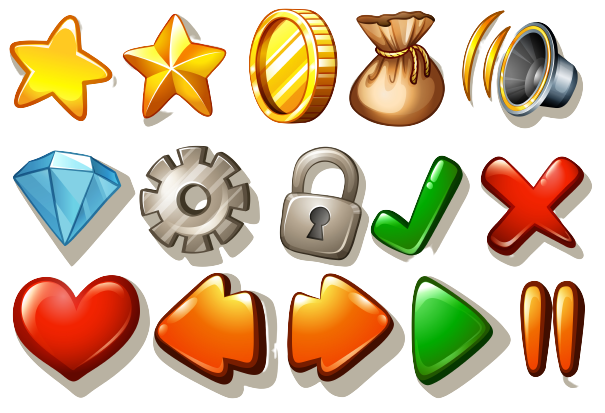 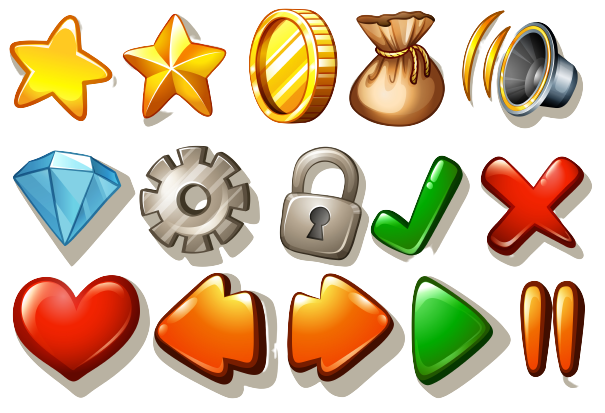 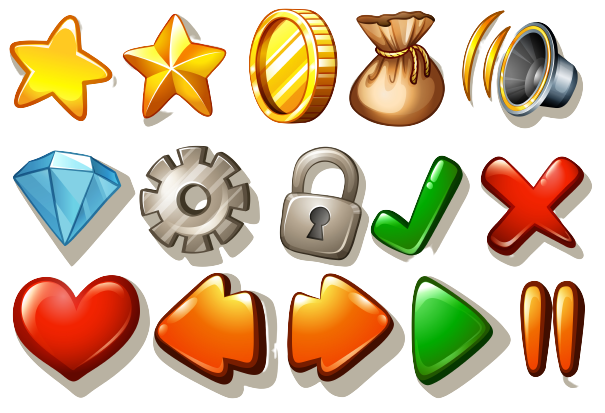 Tắt ti vi khi 
không sử dụng
Mở cửa tủ lạnh 
đứng cho mát
Thả giấy, rác vào bồn vệ sinh
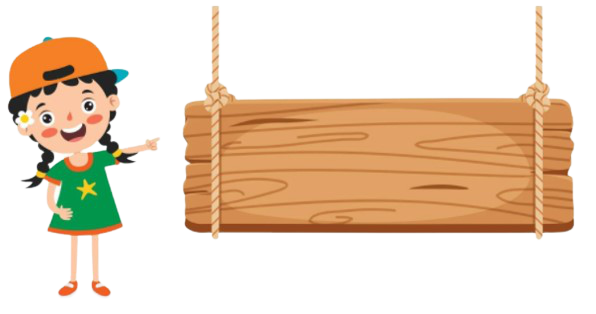 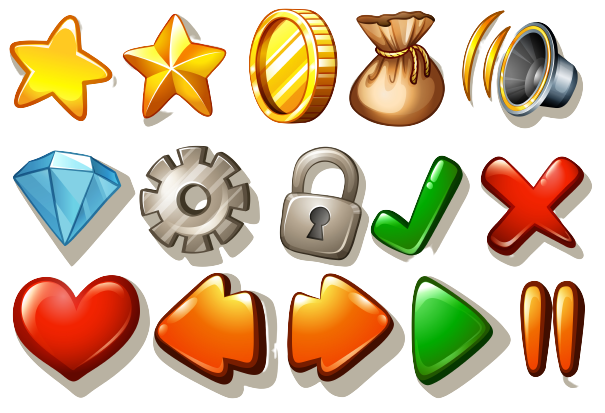 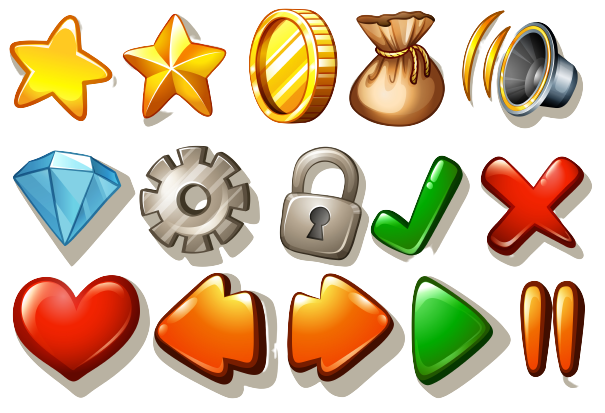 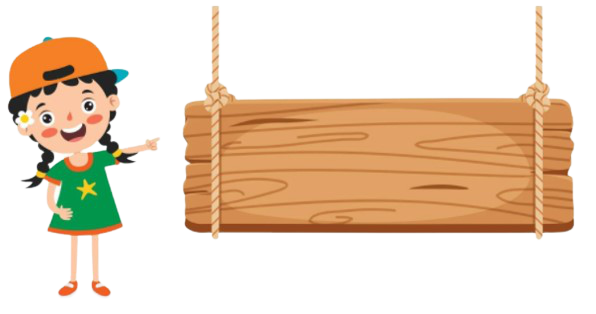 Vẽ lên giường, tủ
Rửa và cất gọn cốc sau khi sử dụng
+ Em thường làm những việc nào trong những việc bên ?+ Việc làm đó đã mang đến những điều gì ?
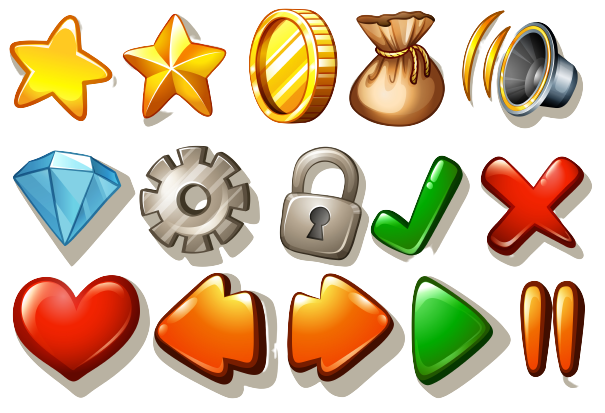 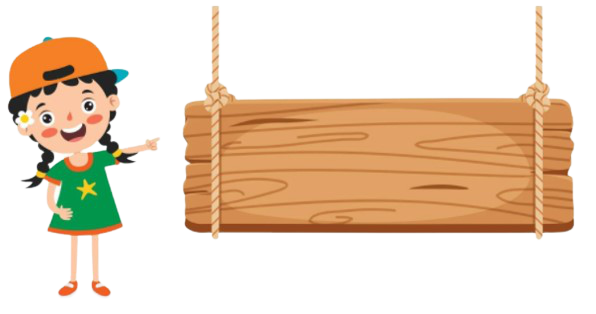 Tắt ti vi khi không sử dụng
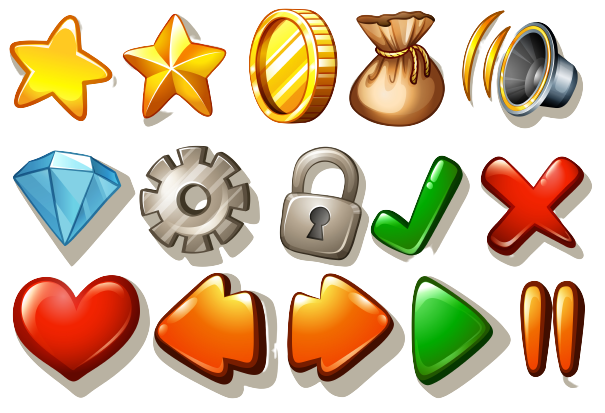 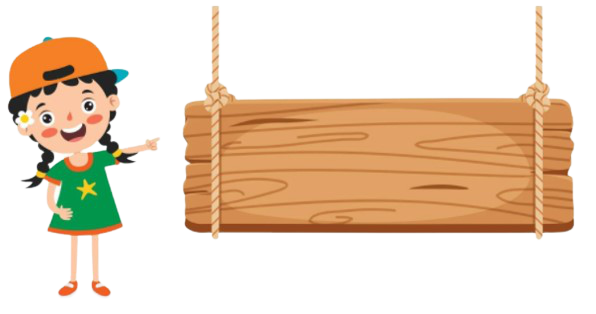 Rửa và cất gọn cốc sau khi sử dụng
LUYỆN TẬP
2. XỬ LÍ TÌNH HUỐNG
Em sẽ làm gì nếu là bạn trong mỗi tình huống dưới đây?
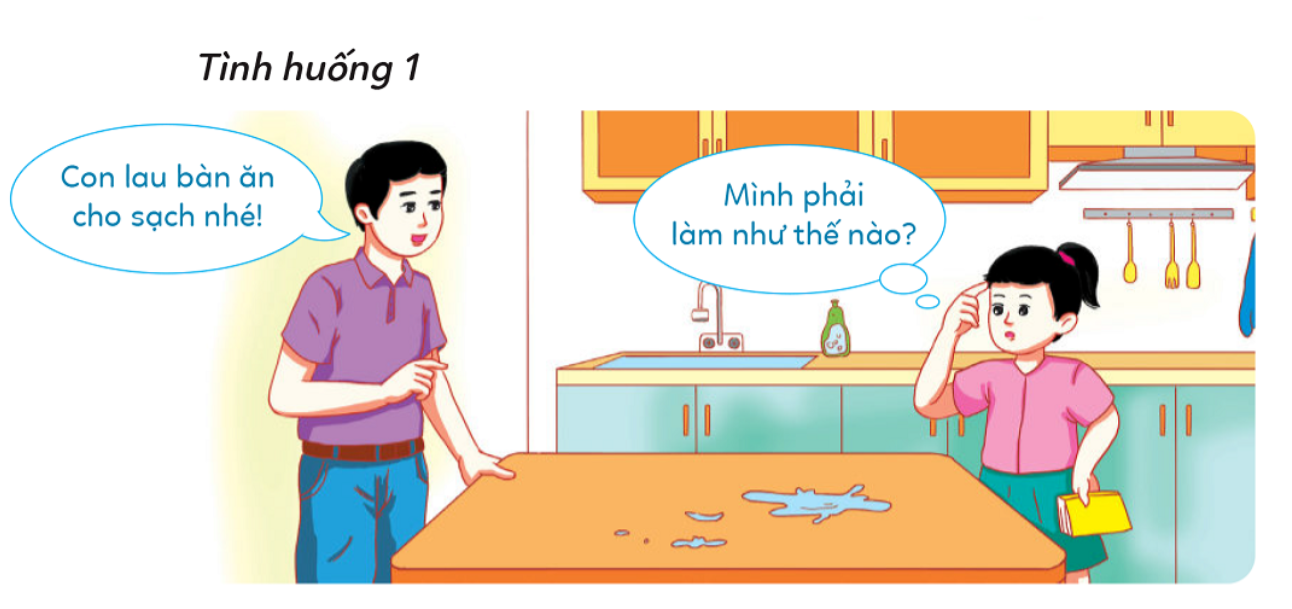 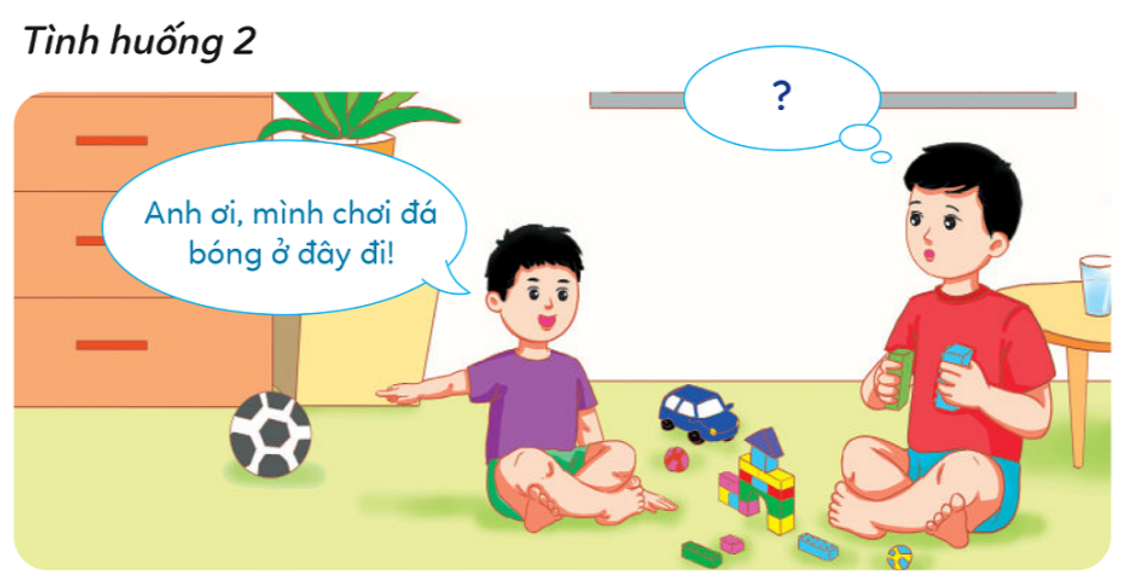 Thảo luận nhóm 
 Sắm vai và xử lí tình huống
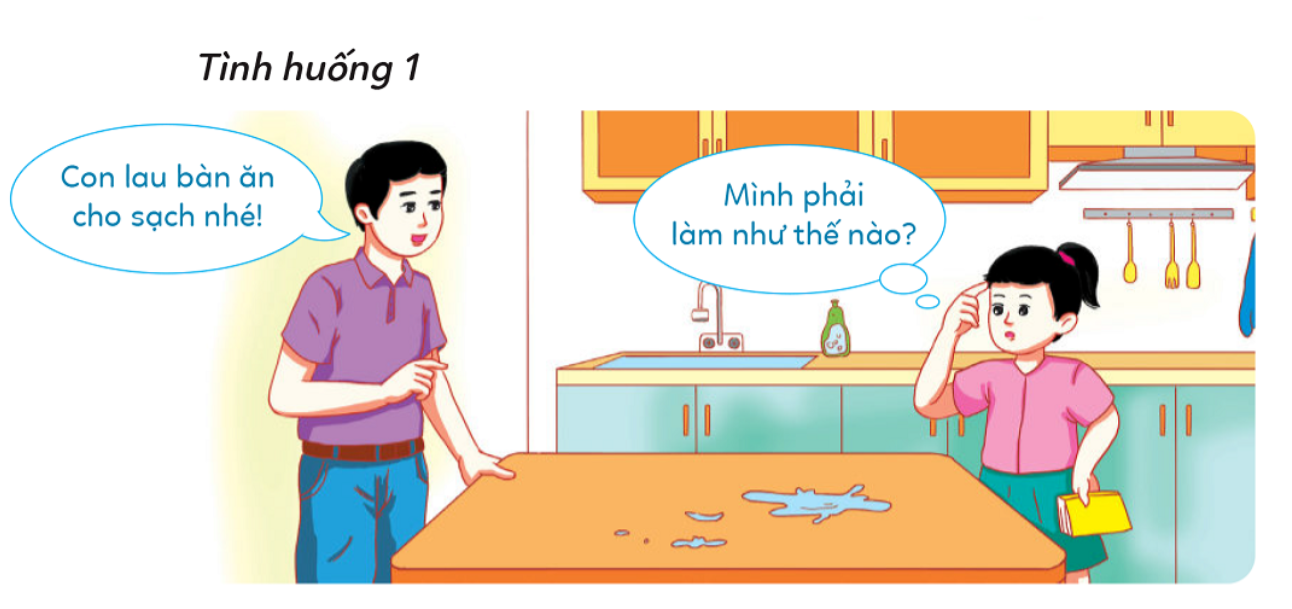 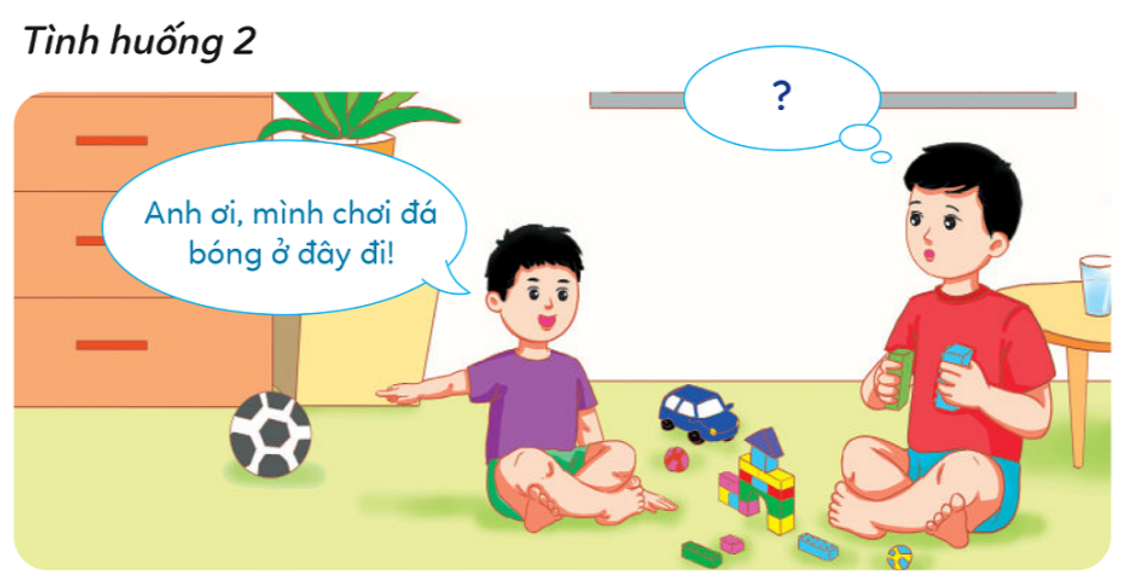 LIÊN HỆ
a) Em đã biết giữ gìn, bảo quản đồ dùng của gia đình mình chưa?
b) Em đã làm gì và làm như thế nào với những đồ dùng của gia đình mình? Đó là những đồ dùng nào?
c) Em sẽ làm gì để bảo quản tốt hơn đồ dùng gia đình của mình?
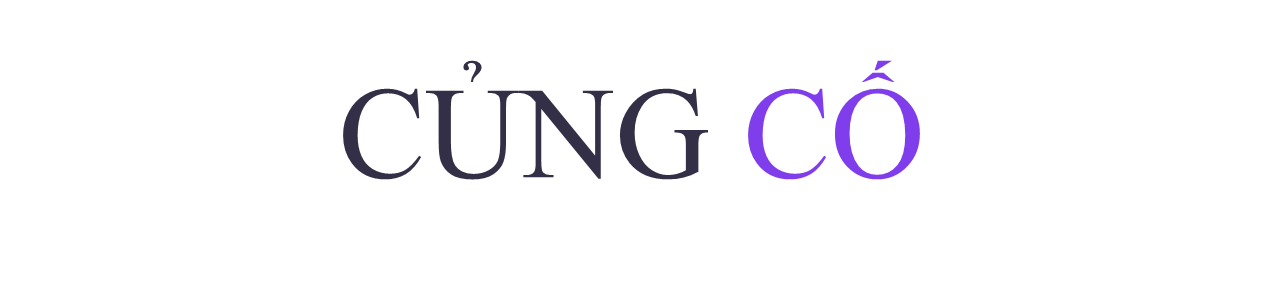 - Em học được gì qua tiết học này?
- Em muốn nhắn với bạn điều gì?
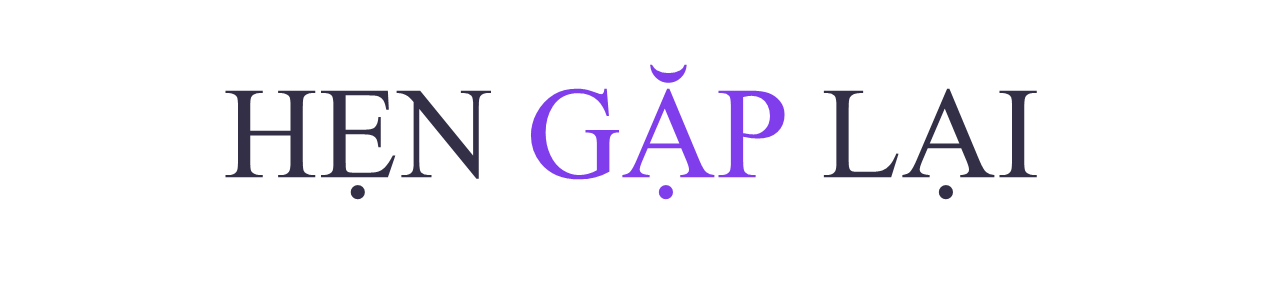